Конкурсно-игровая программа  
«Путешествие по стране Здоровья»
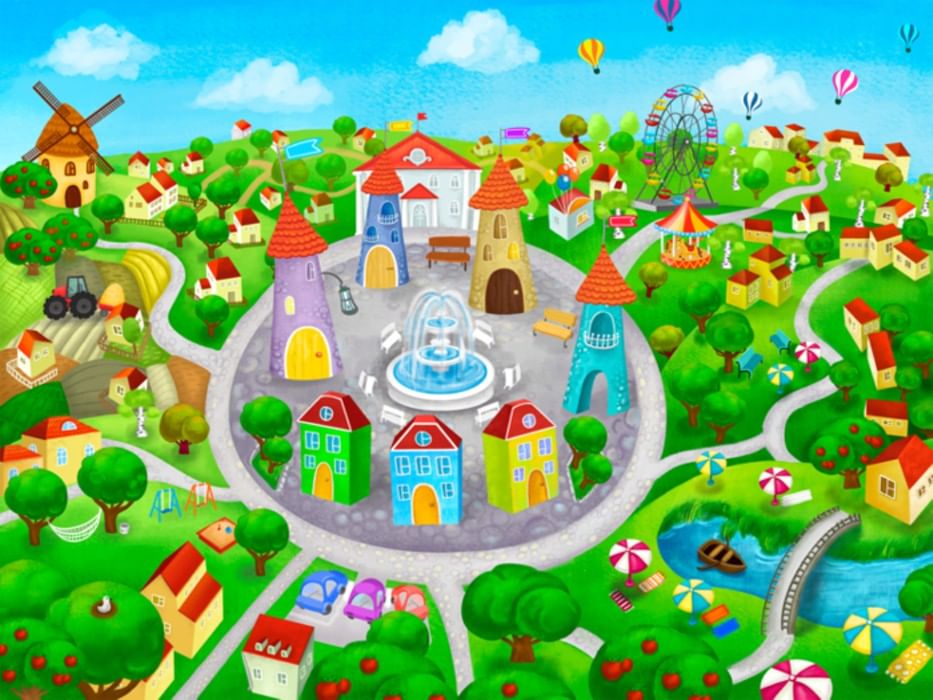 Деньги потерял – ничего не потерял, время потерял – много потерял, здоровье потерял –                      всё потерял.              Народная мудрость
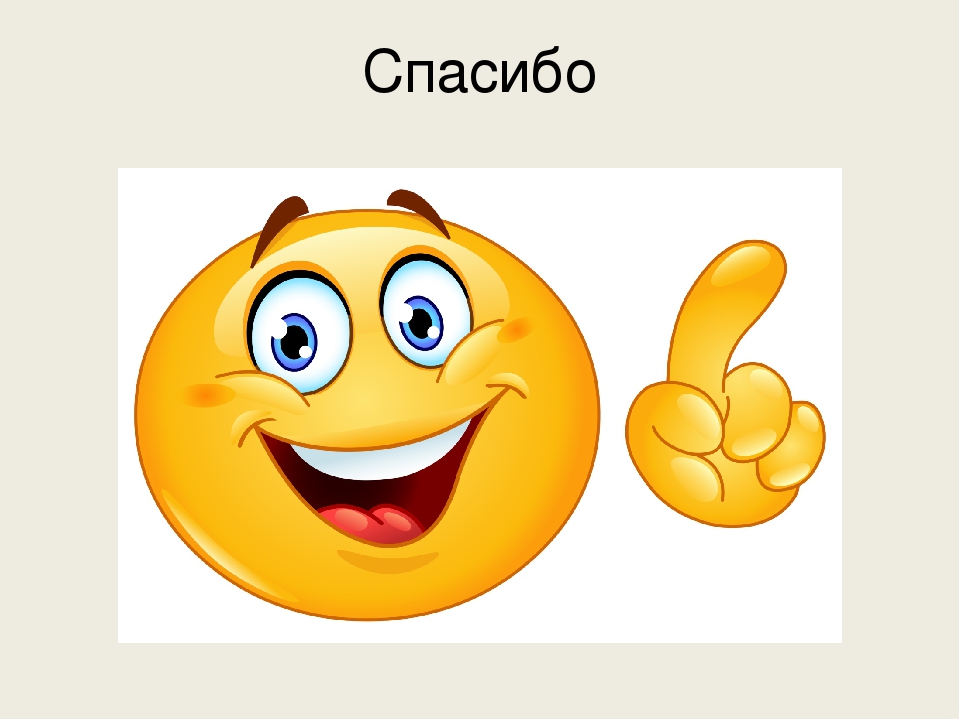 Здоровье - это не просто отсутствие болезней, это состояние физического, психического и социального благополучия.
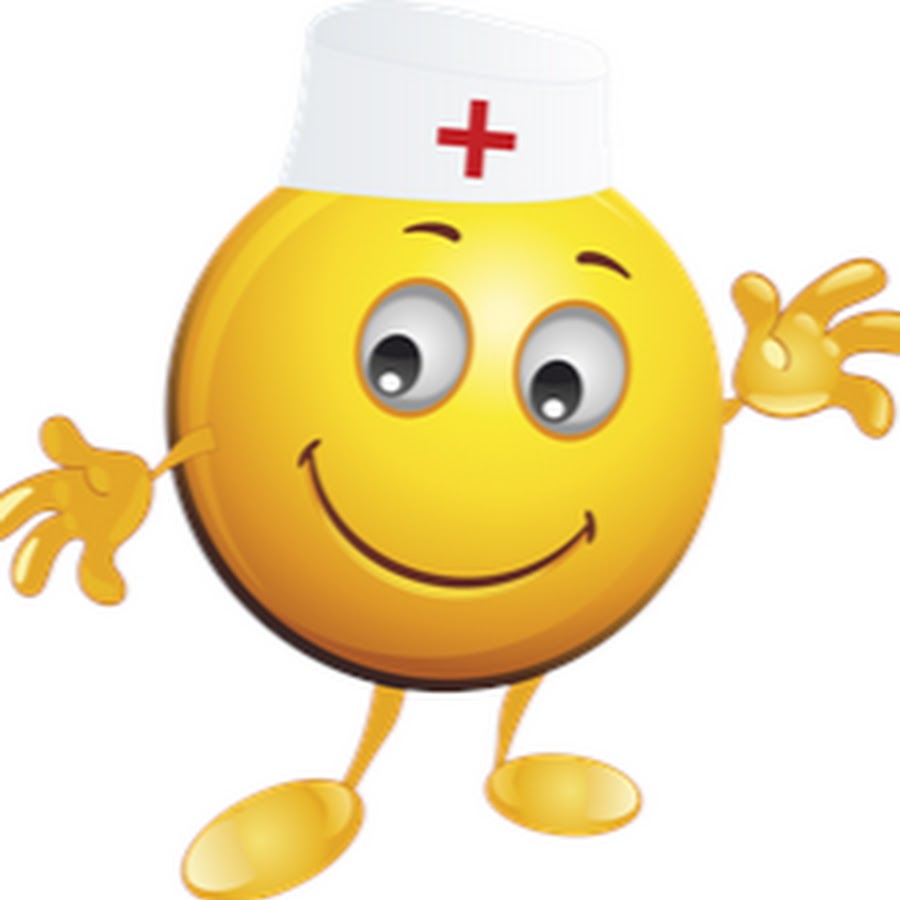 – зарядка, закалка, здоровье 
– диета, душ
– отдых
– режим дня, разминка 
– очки
– витамины, вода, воздух

– еда
З
Д
О
Р
О
В
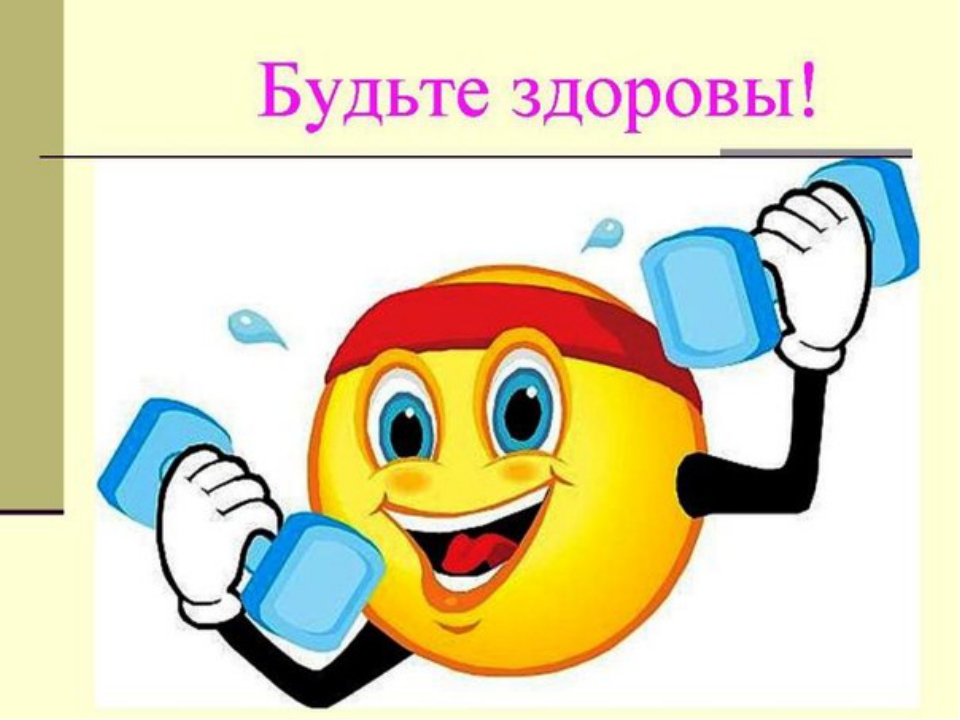 Ь
Е
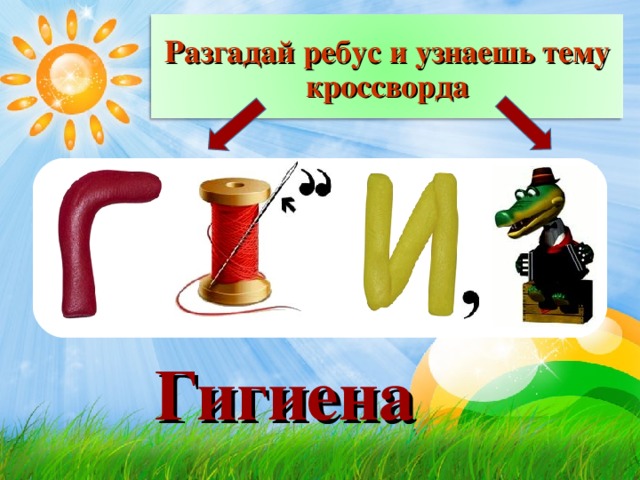 Гигиена
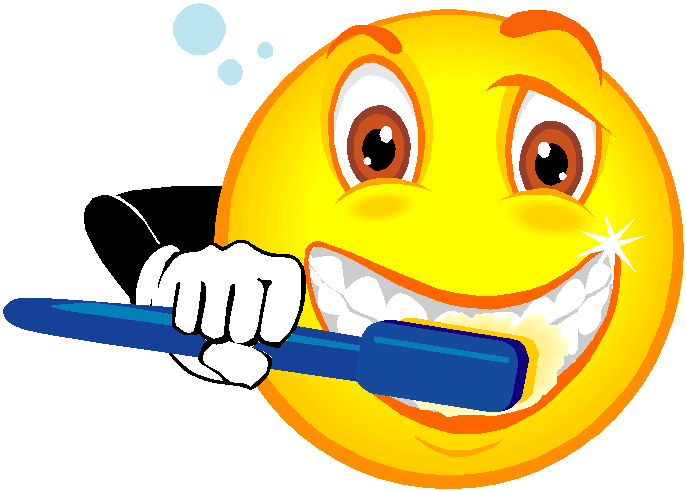 Гигиена – эта система действий, направленных на поддержание чистоты и
здоровья.
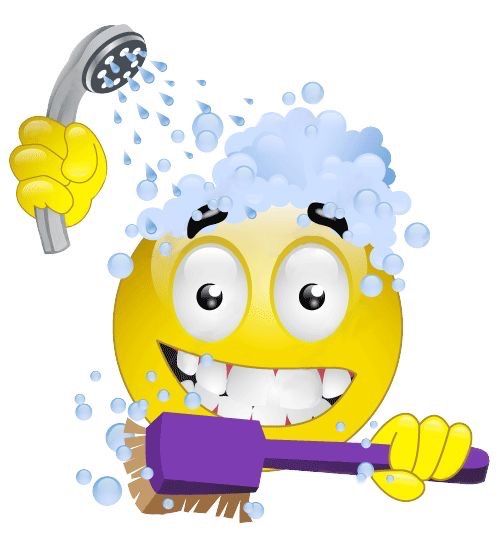 Конкурс «Четвертый лишний»
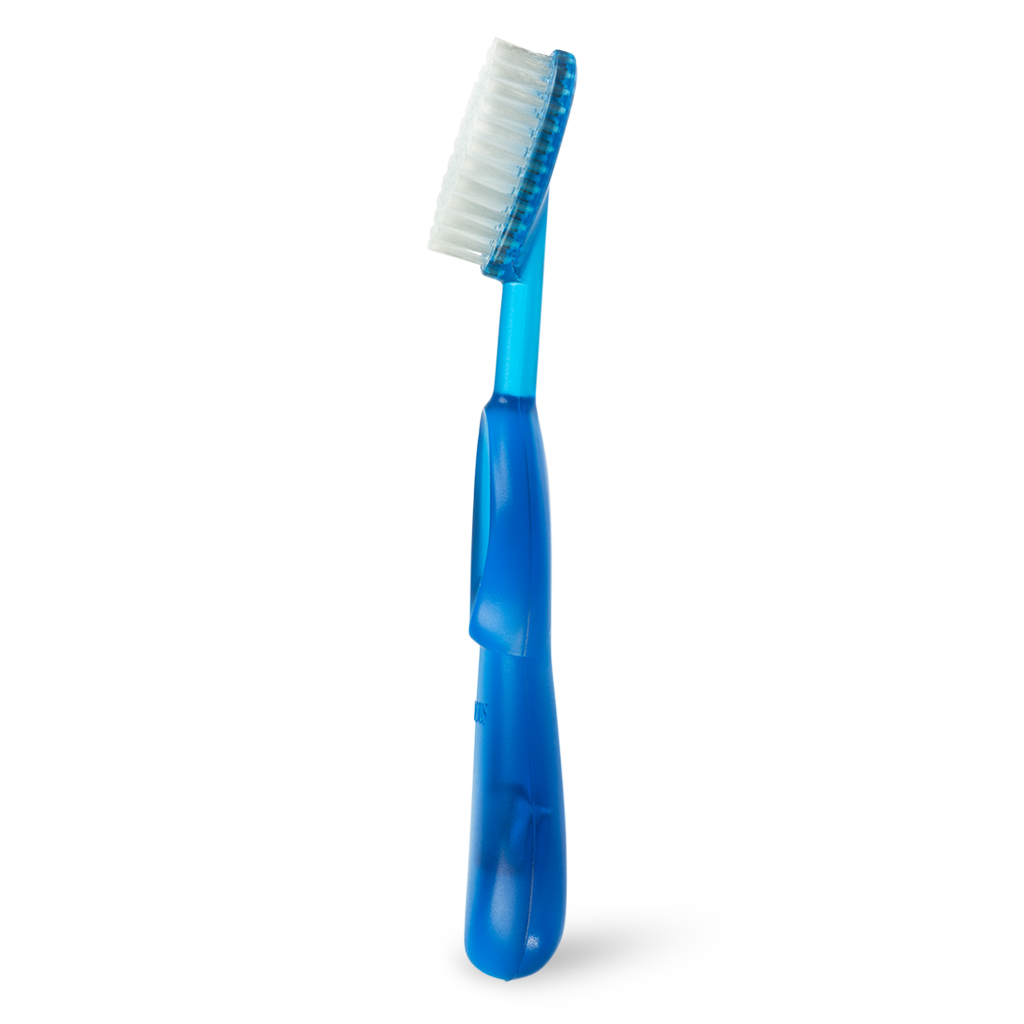 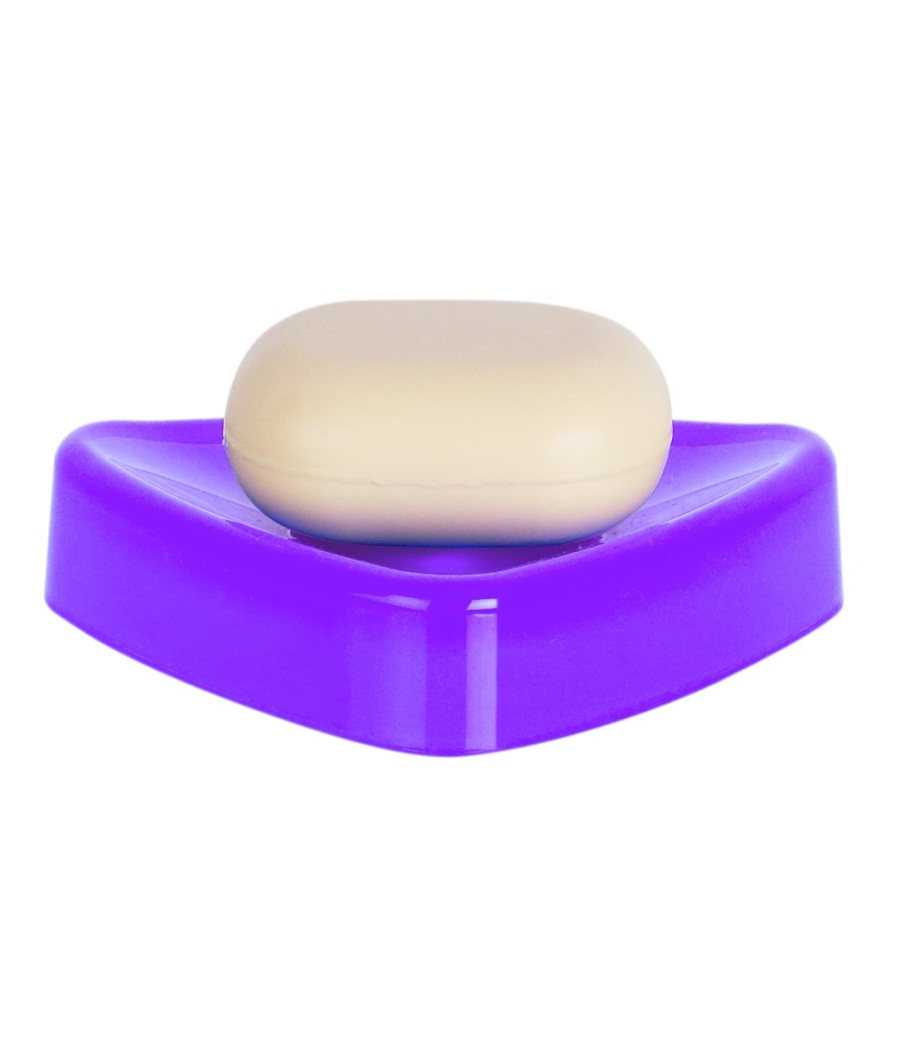 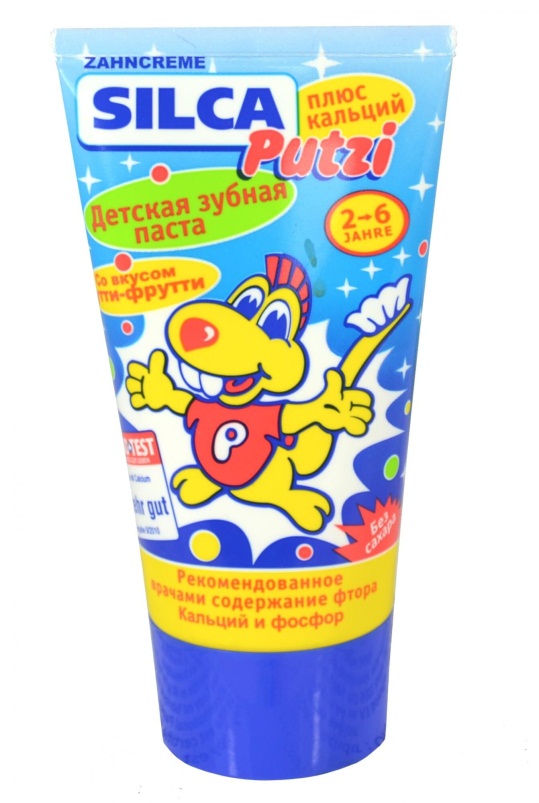 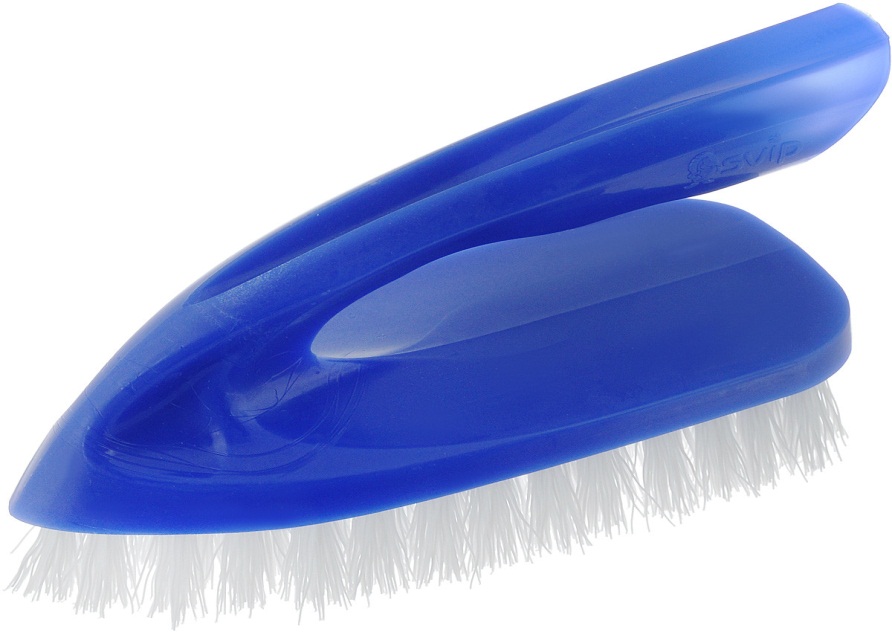 Конкурс «Четвертый лишний»
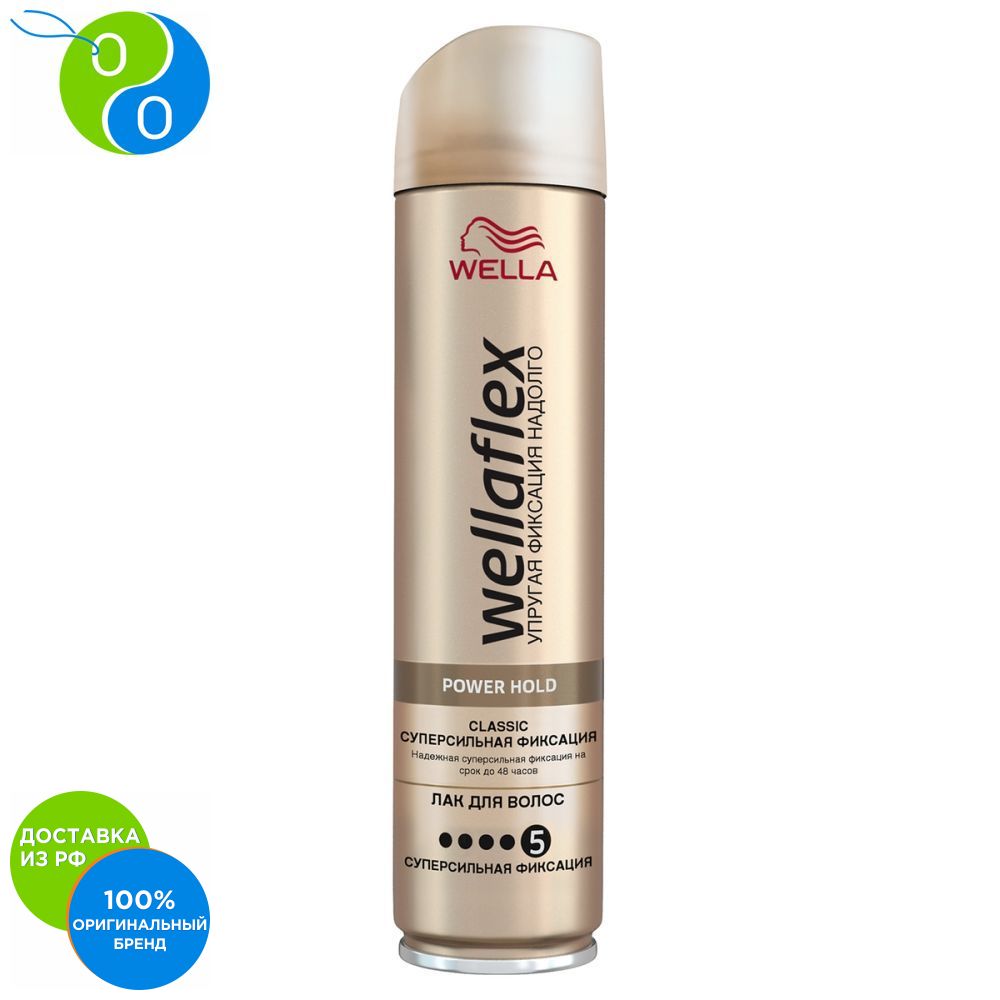 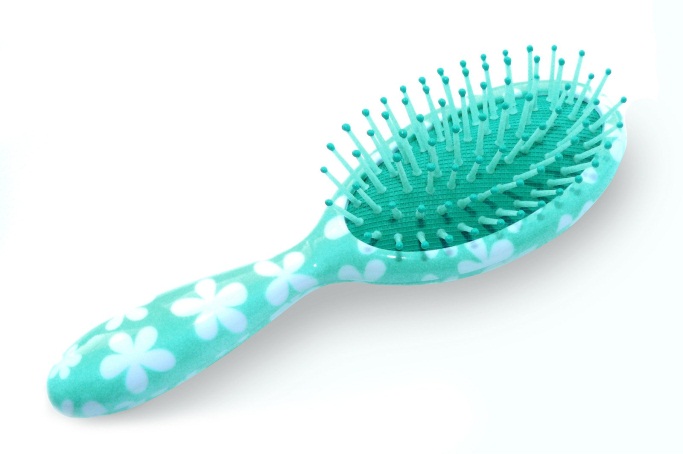 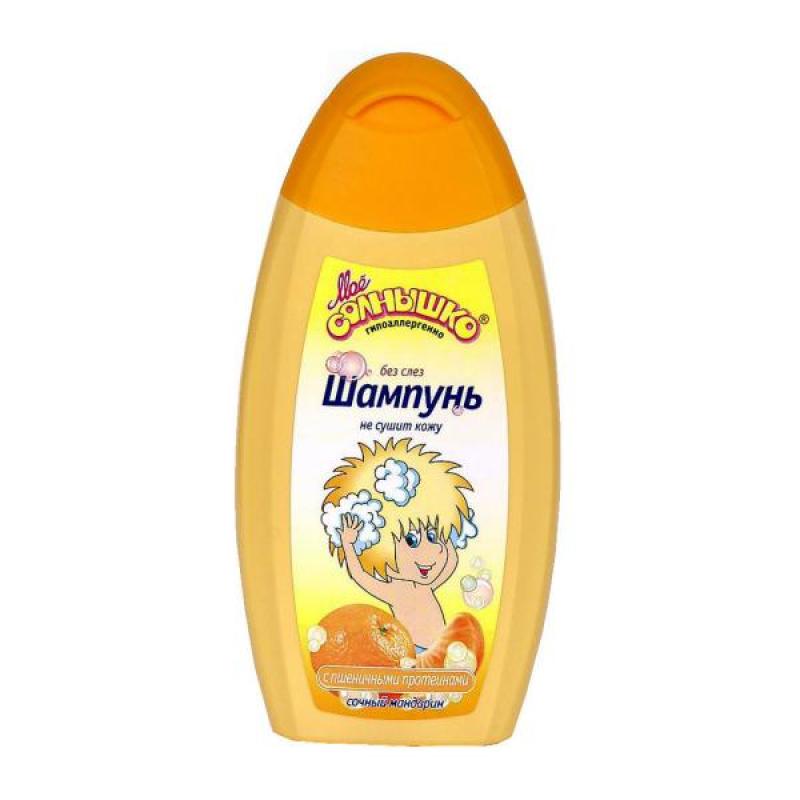 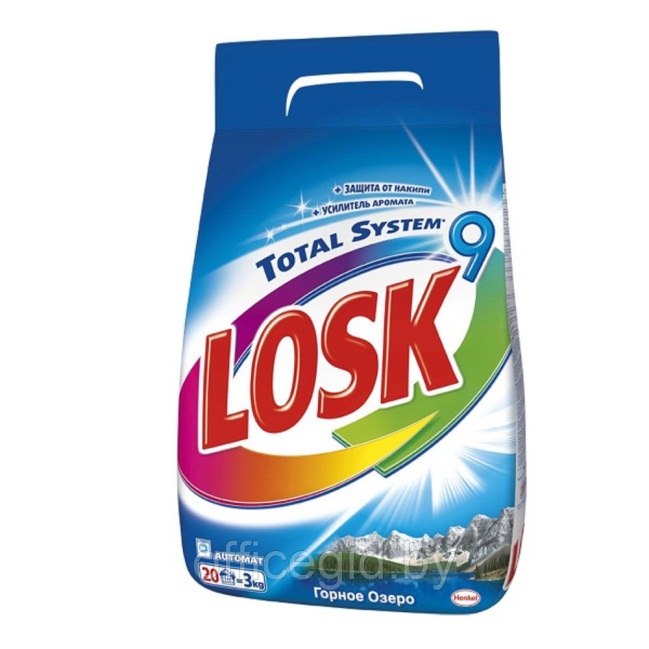 Конкурс «Четвертый лишний»
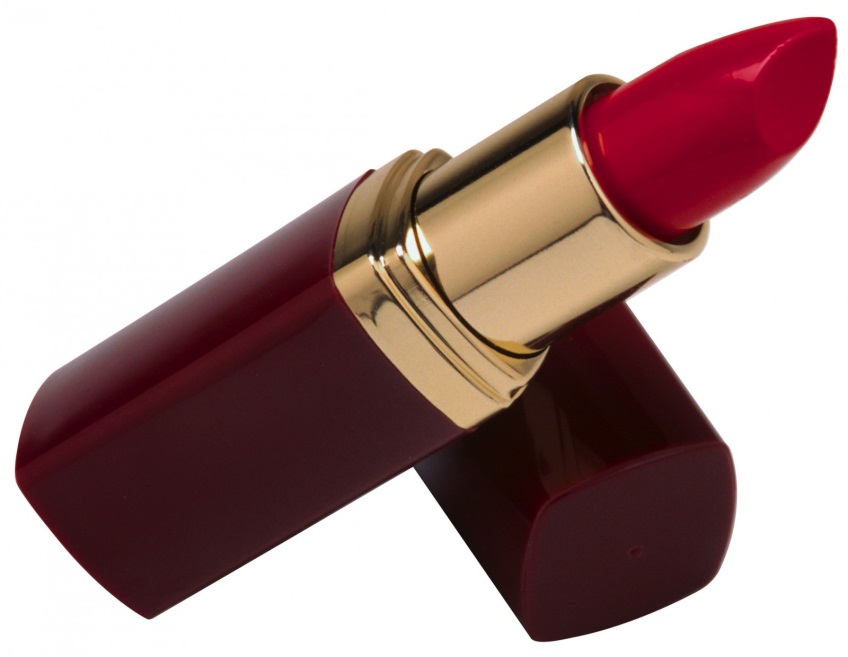 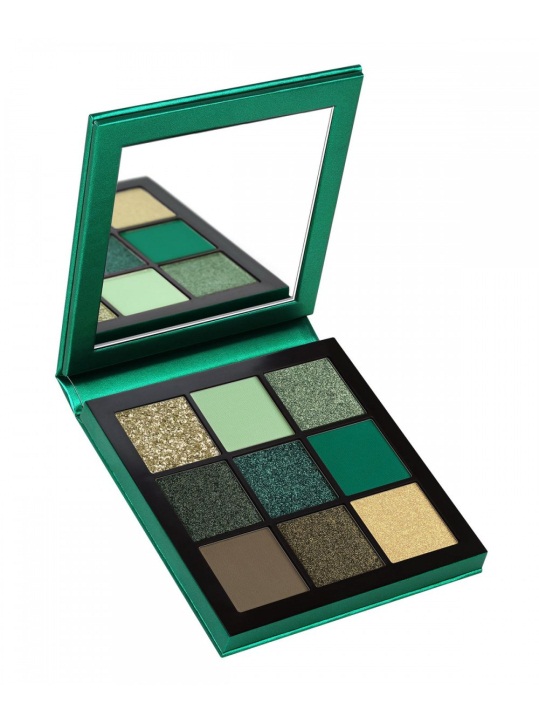 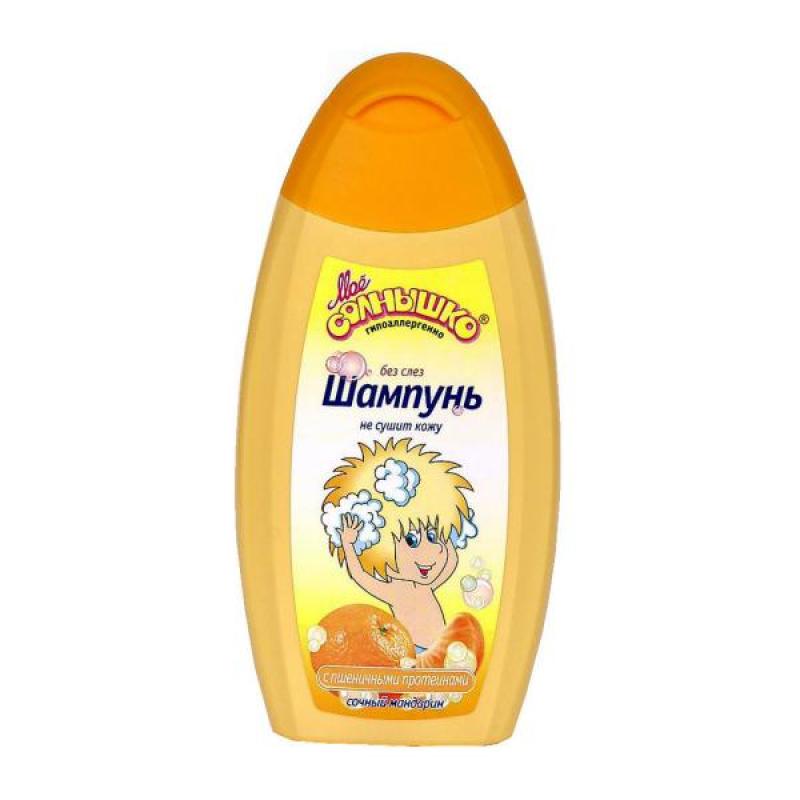 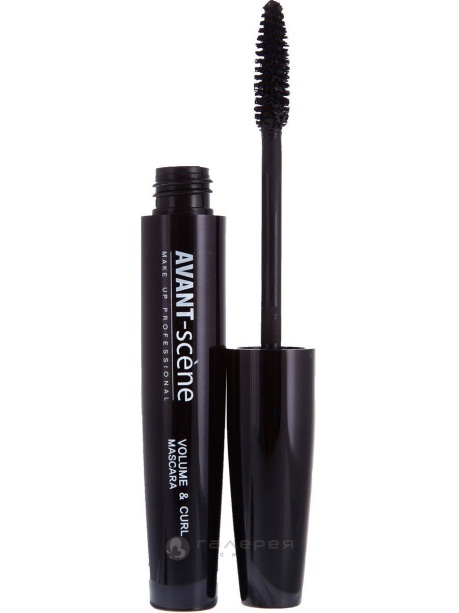 Режим дня - это установленный распорядок жизни человека, который включает в себя труд, питание, 
отдых и сон.
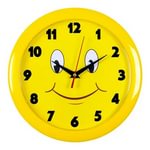 Кроссворд
1
2
3
4
5
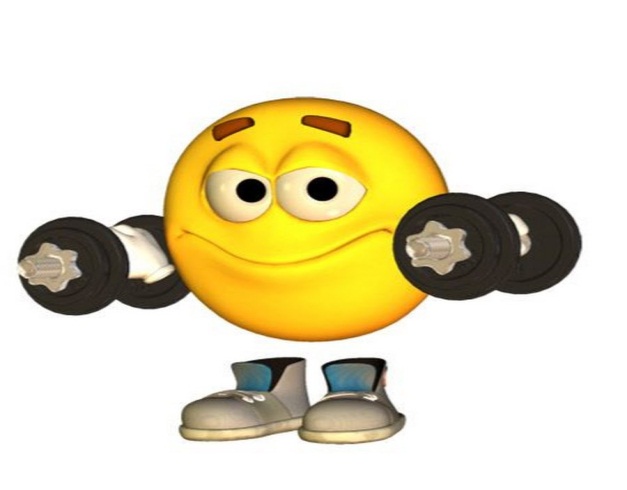 6
7
Пра    ное    виль     та   пи   ние
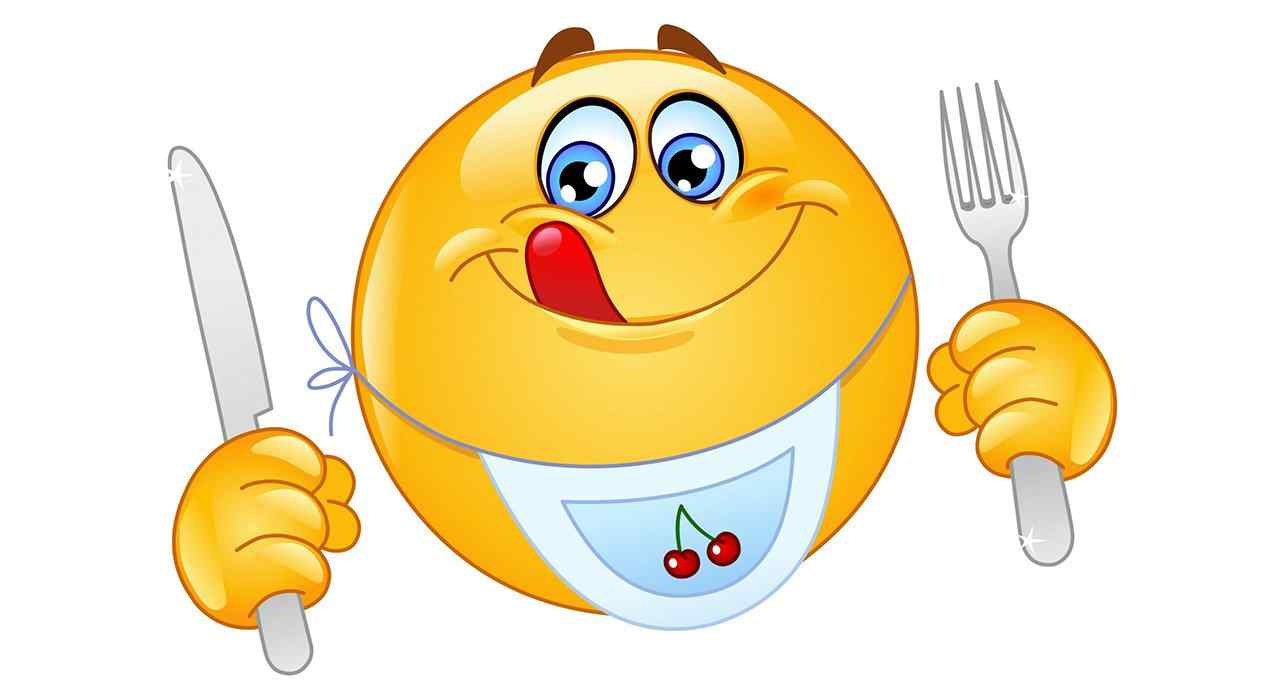 Правильное питание
Конкурс «Запомни фрукты»
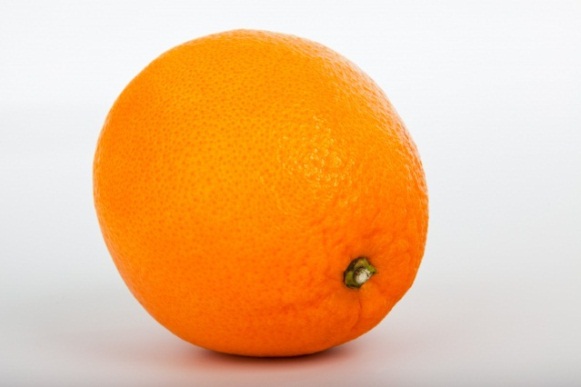 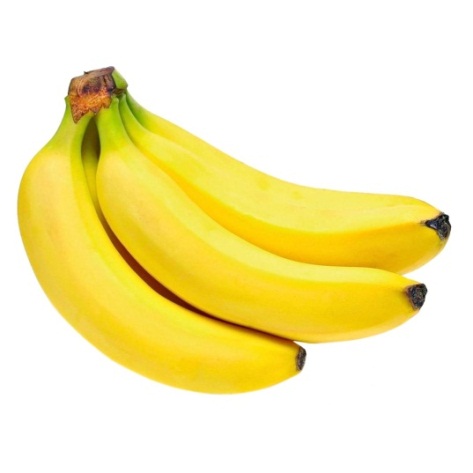 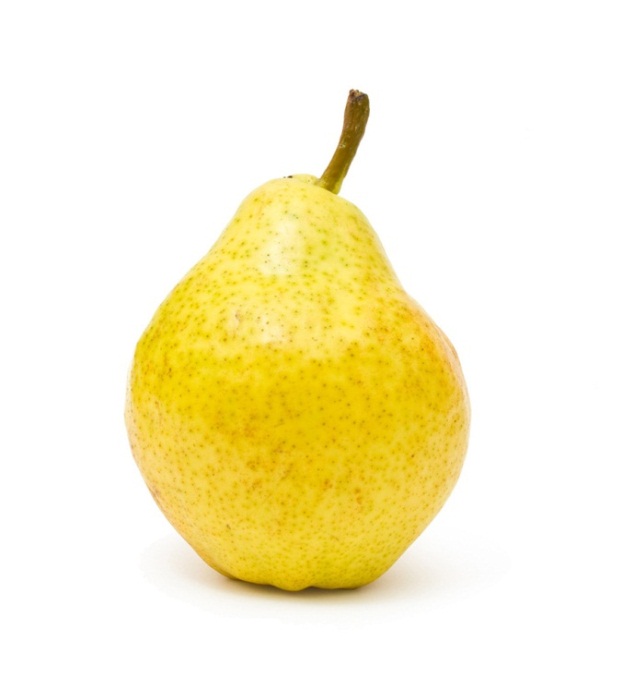 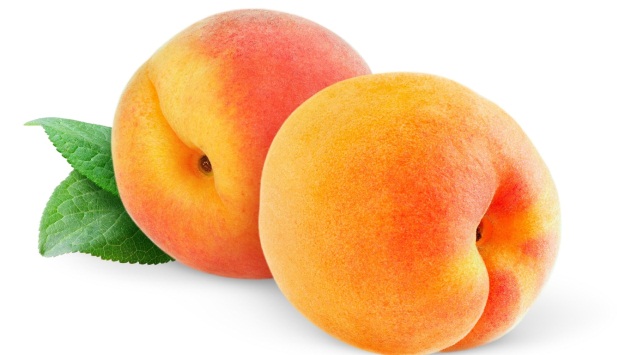 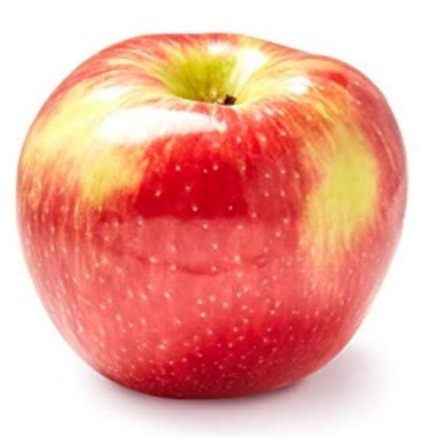 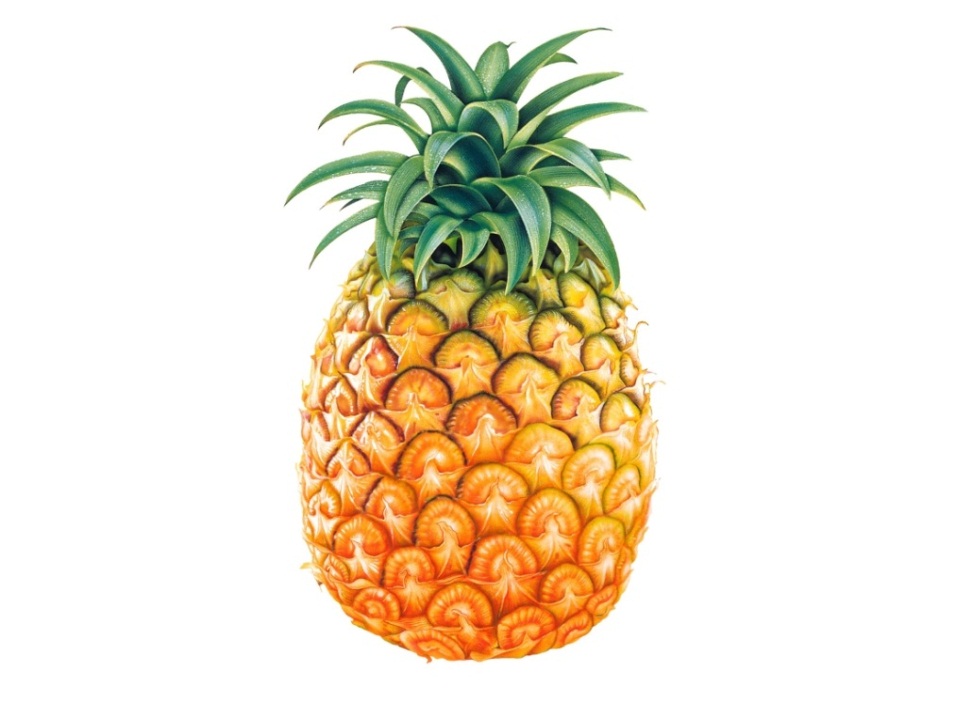 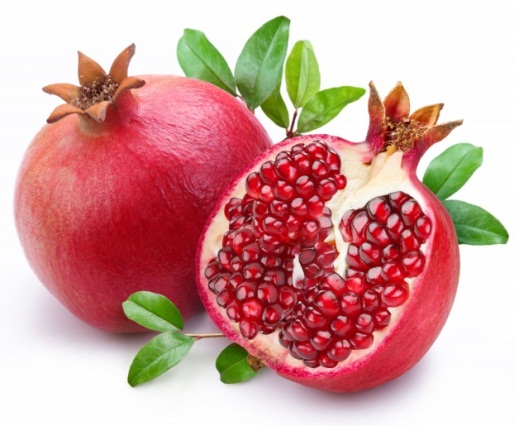 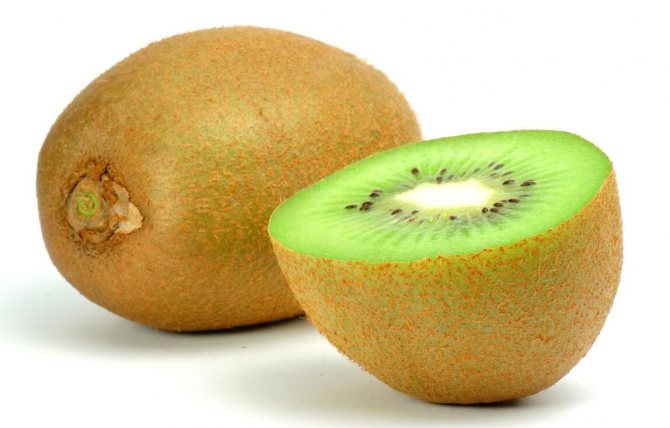 Конкурс «Запомни овощи»
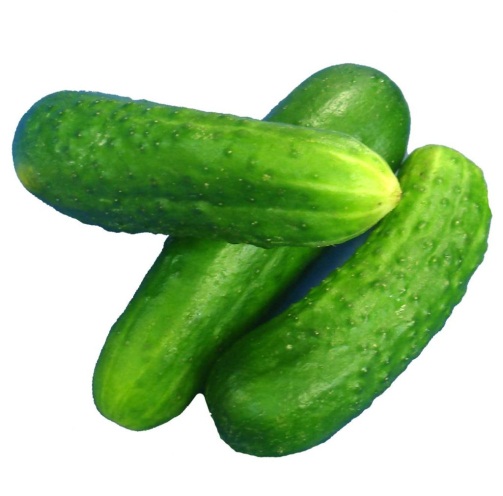 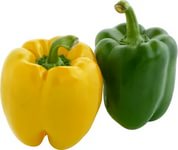 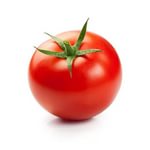 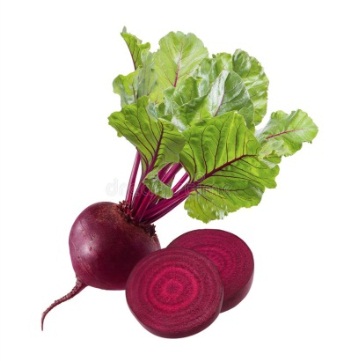 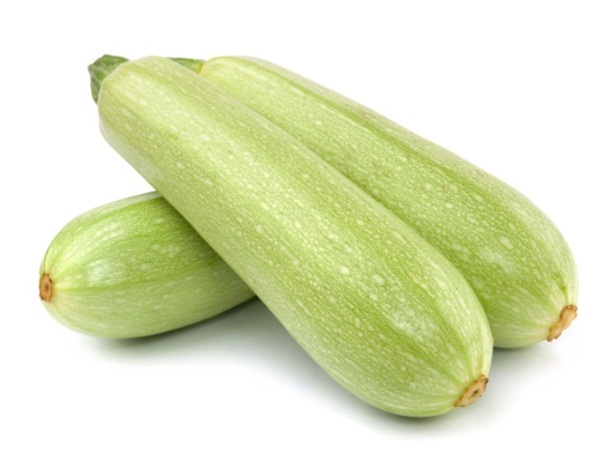 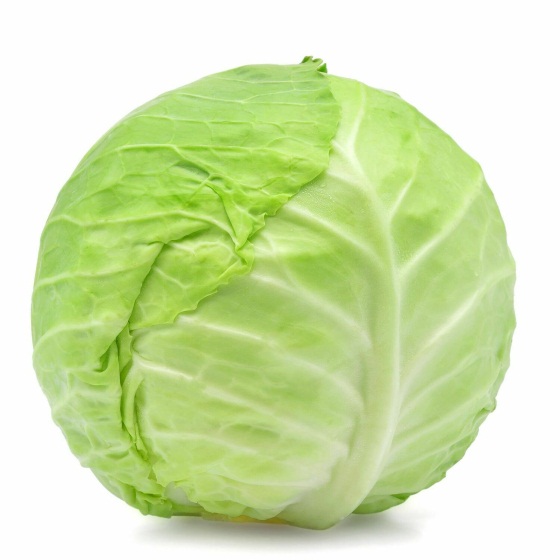 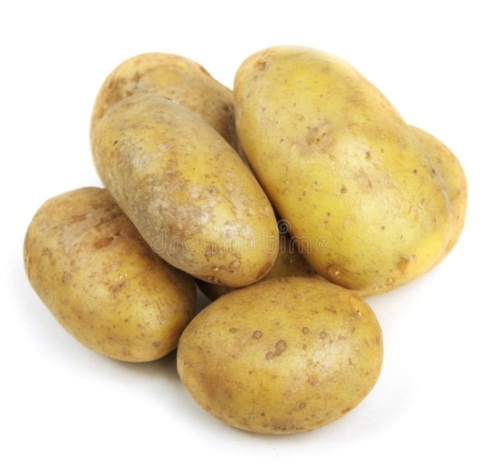 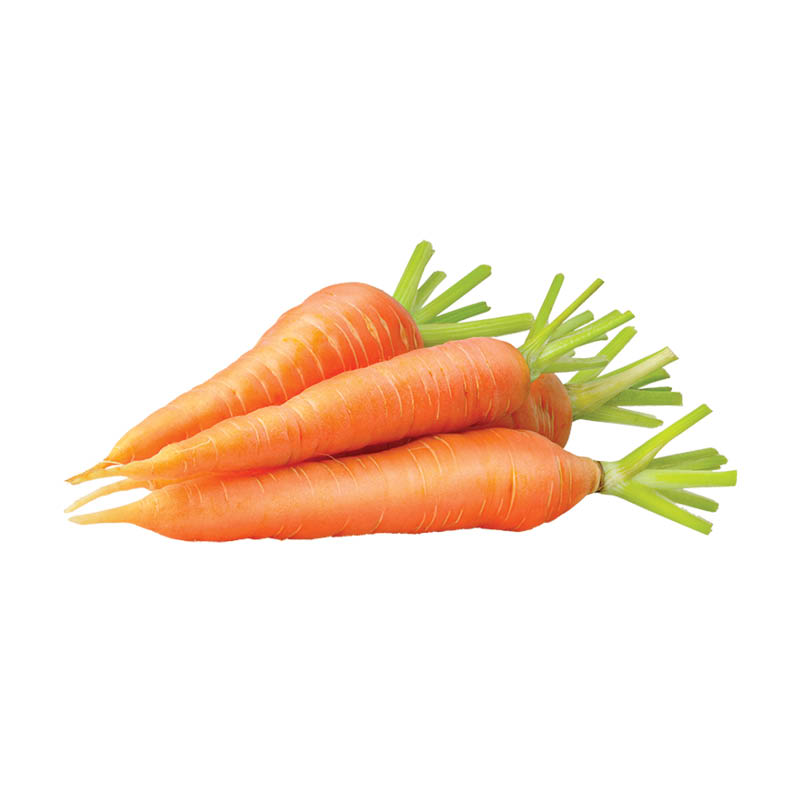 ЗЗСЗПЗЗОЗЗРЗЗТ
ЗИЗВЗЗНЗЗАЗЗЯЗ
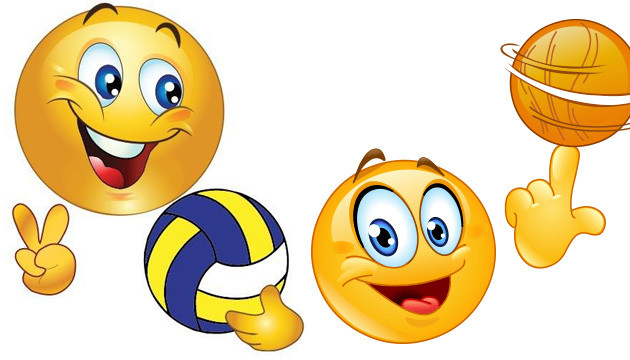 Спортивная
Памятка «Здоровый образ жизни»
соблюдать правила личной гигиены; 

правильно питаться;

соблюдать режим дня;

играть на свежем 
   воздухе;

заниматься спортом;

отказаться  от вредных
    привычек.
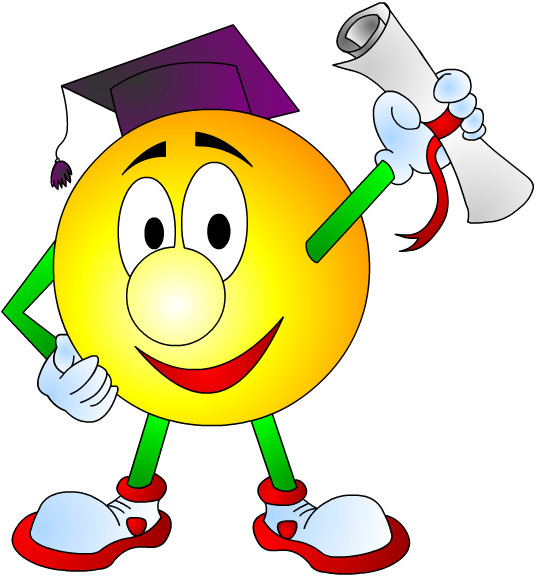 Знайте это, взрослые и, конечно, дети:Для того чтоб долго жить на белом свете,От дурных привычек напрочь откажитесь.Раньше спать ложитесь! Ну и не ленитесь!Очень важно также правильно питаться –Витамины, овощи всем очень пригодятся.
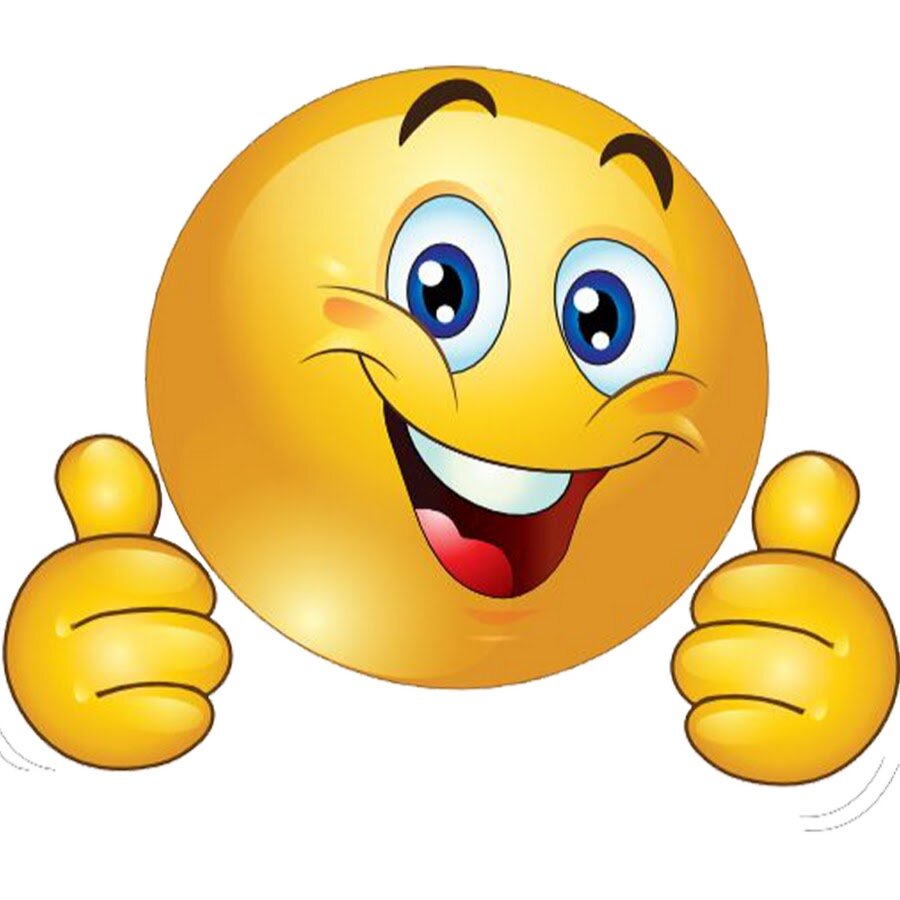 Спасибо 
за внимание!
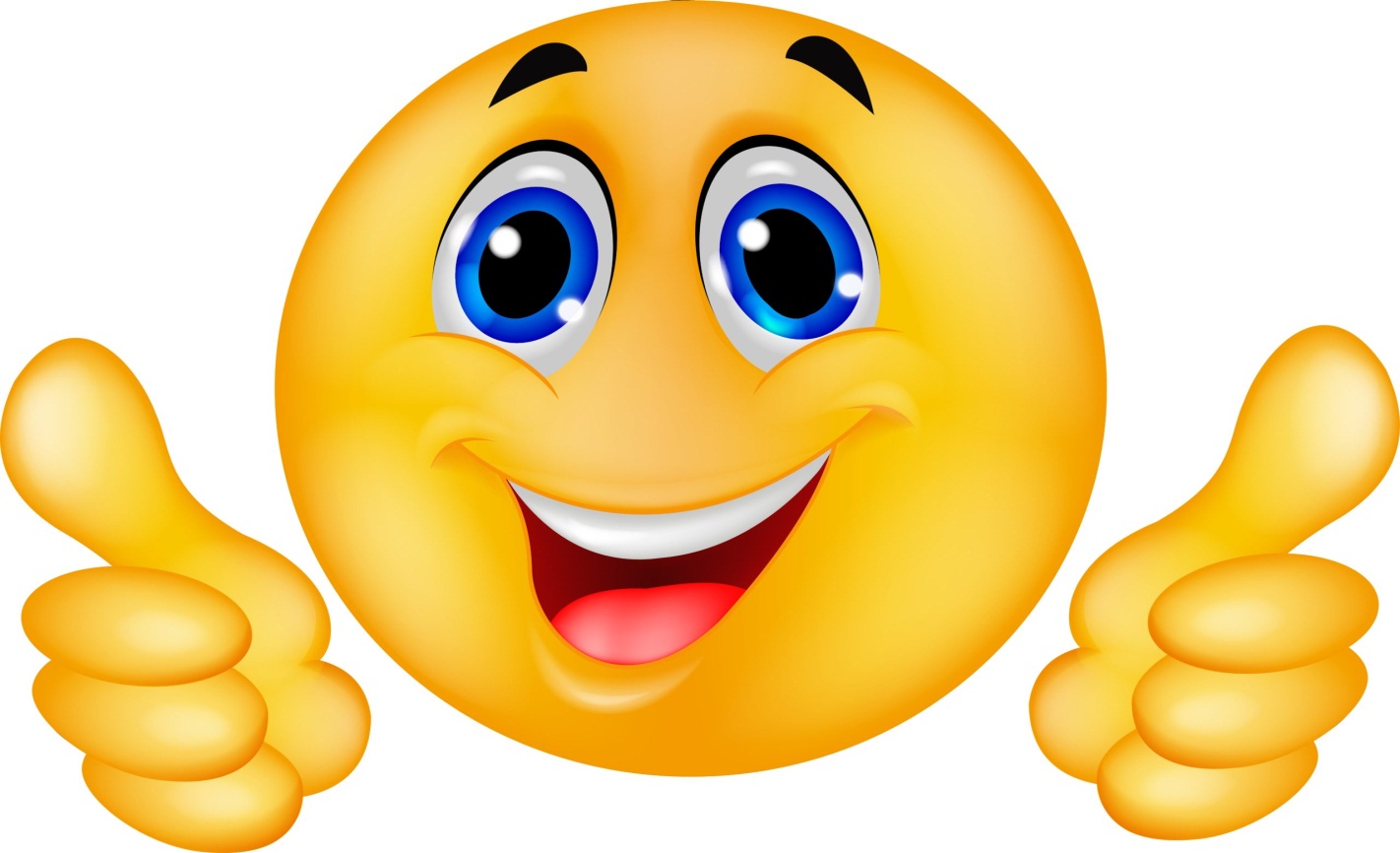